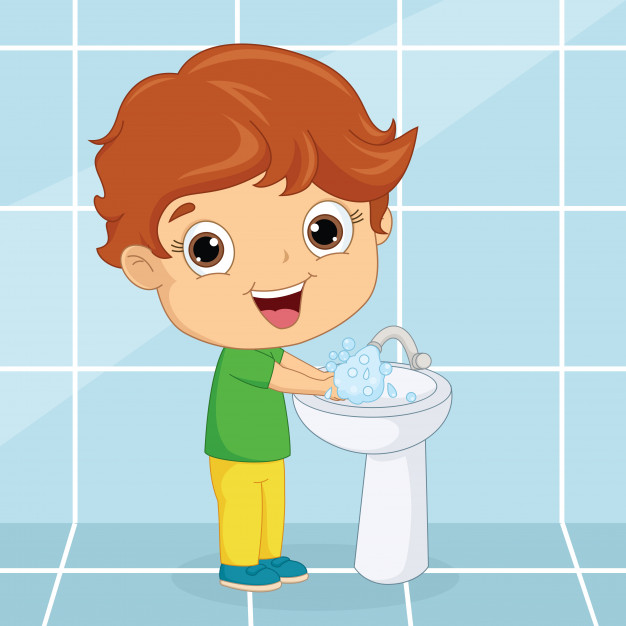 Escuela Pedro Antonio TejosVerónica Rodríguez Educadora de Párvulos.Pre kinder y Kinder.
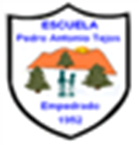 CONSEJOS DE LIMPIEZA
 EN TIEMPOS DE  CUARENTENA
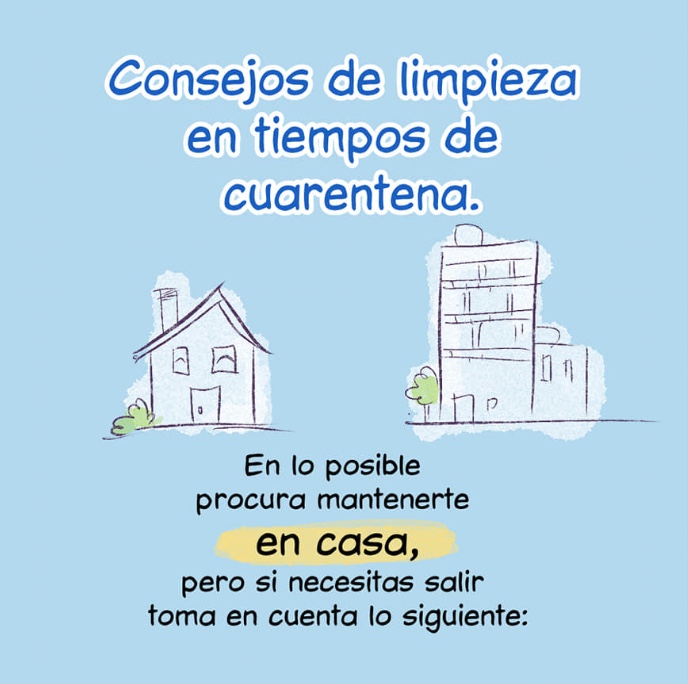 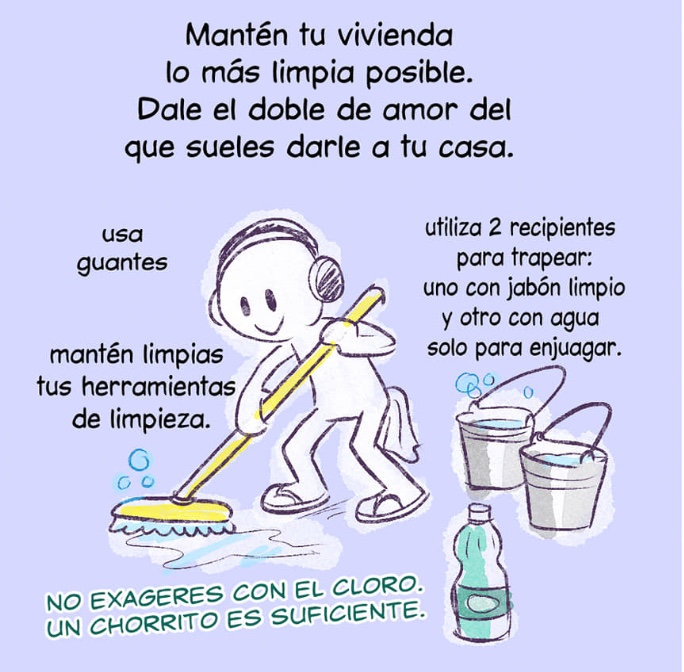 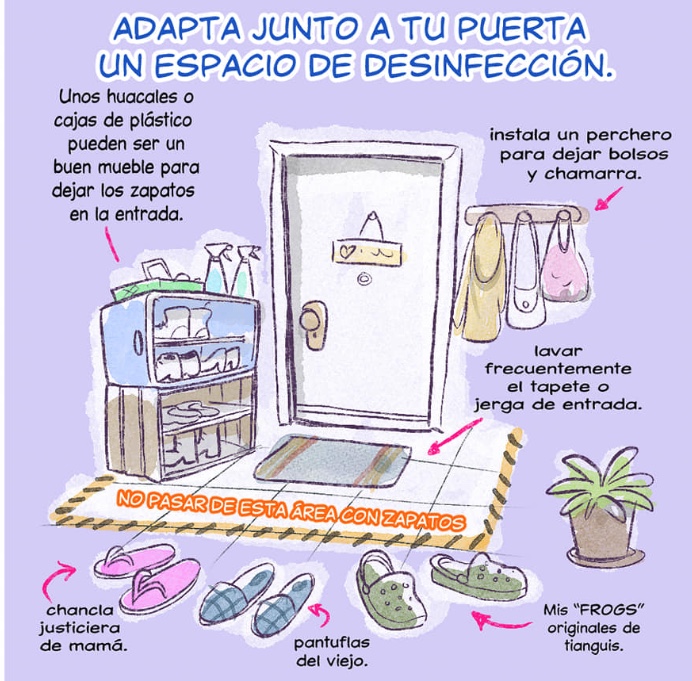 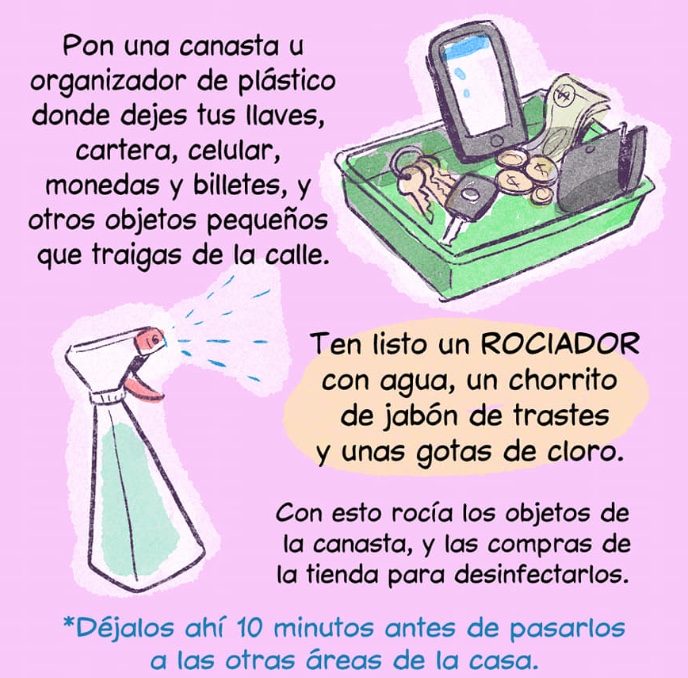 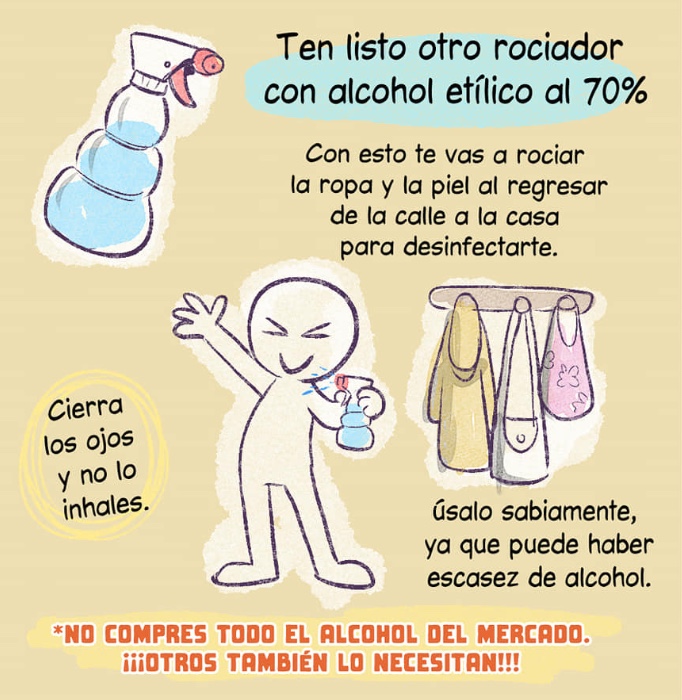 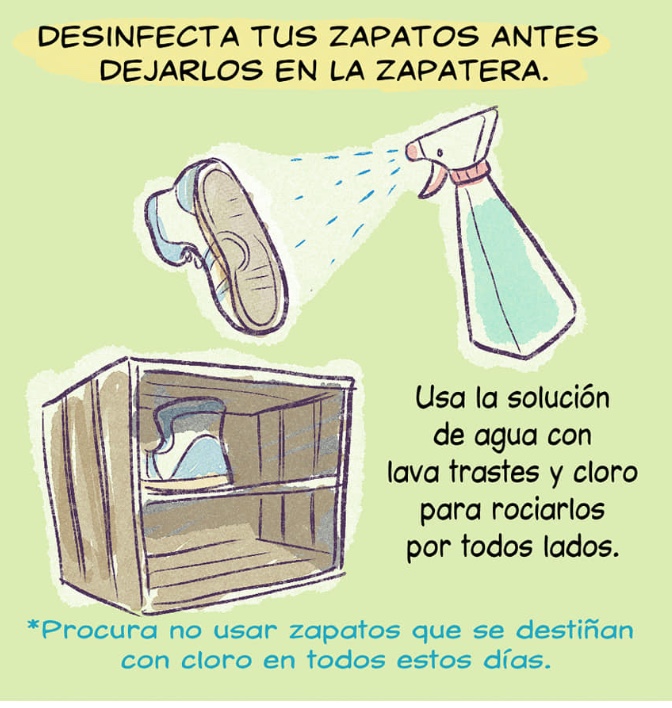 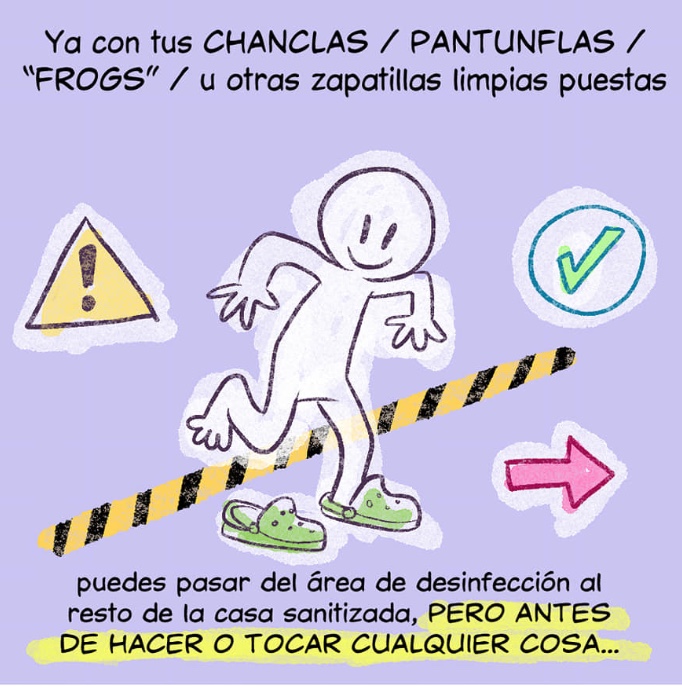 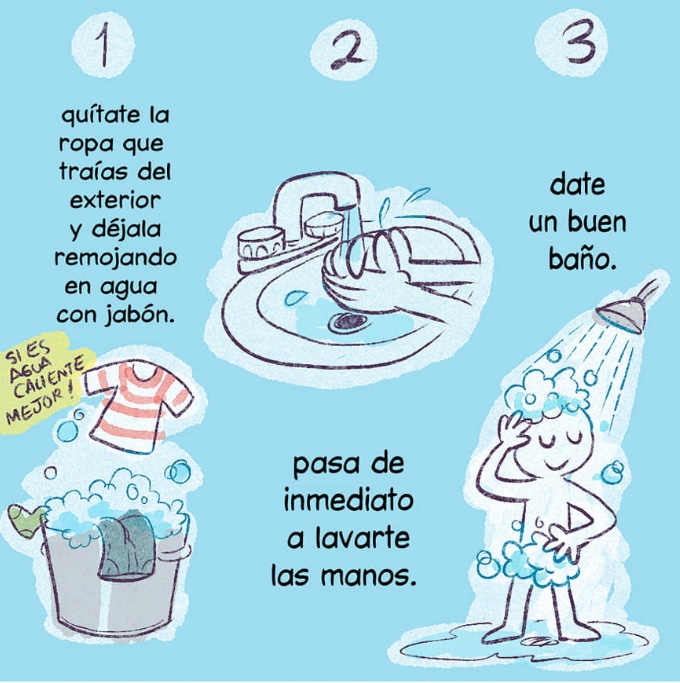 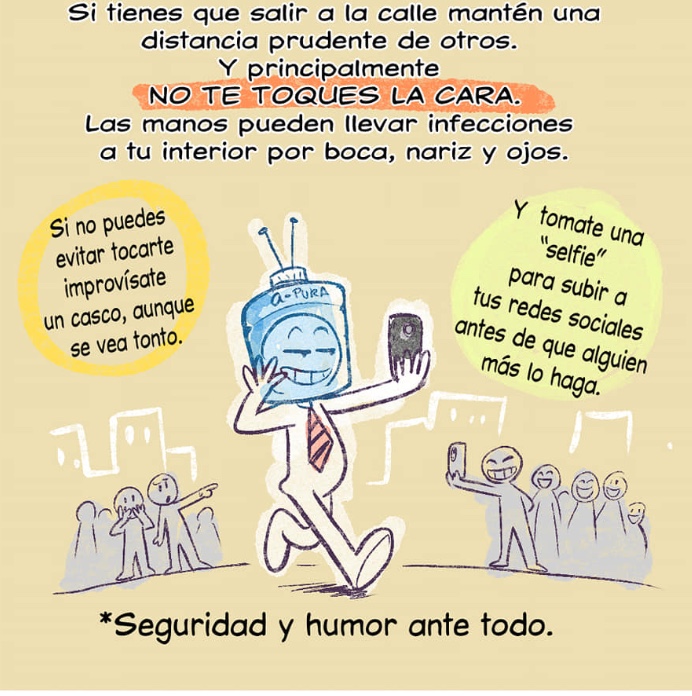 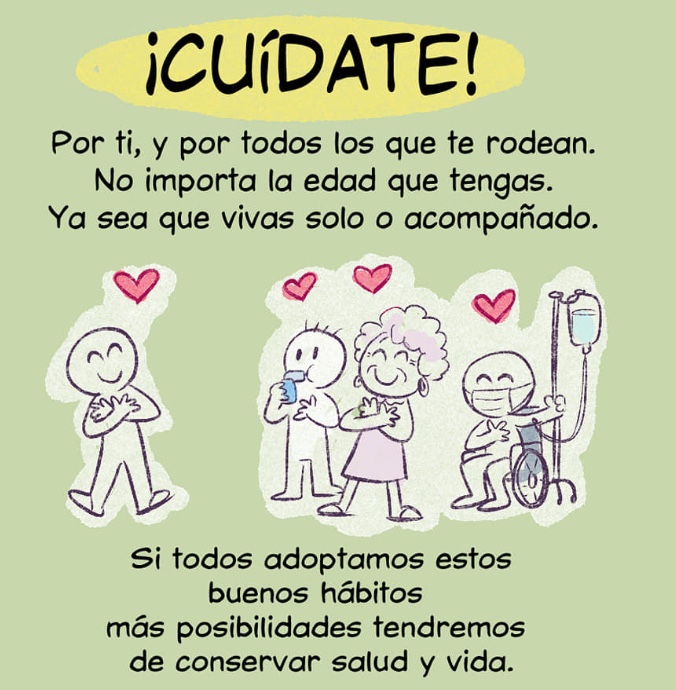